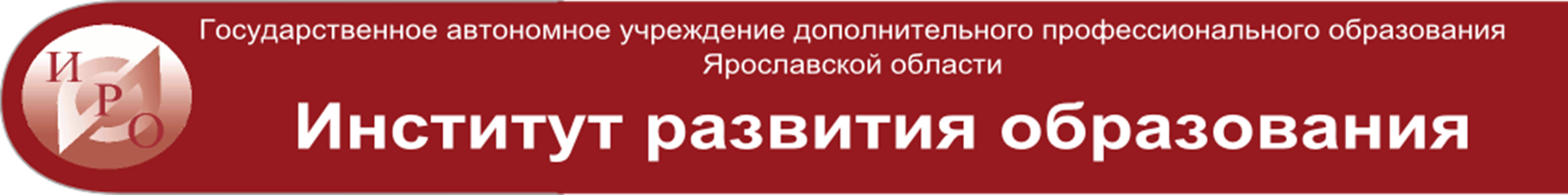 Методологические основы смыслового чтения
Соловьев Яков Сергеевич, доцент кафедры начального образования, кандидат педагогических наук
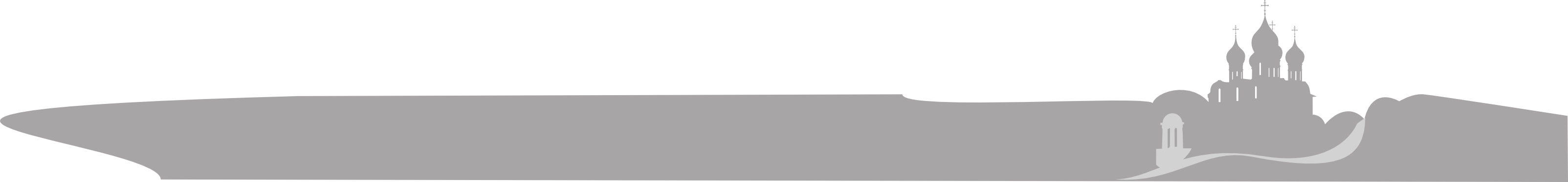 Методологические основы смыслового чтения
Герменевтика - направление в философии, которое исследу­ет теорию и практику истолкования, интерпретации, понима­ния текстов
Основные вопросы герменевтики:
• как возможно понимание?
• как устроено бытие, существо которого состоит в понимании? 
Главная идея герменевтики: существовать - значит быть по­нятым.
Понимание осуществляется двумя путями (их совокупностью):
• дивинации — искусственного "в чувствования", "вживания" в душу автора произведения;
• сравнения — сопоставления фактов, других данных. Дивинация должна чередоваться со сравнением и наоборот. Когда читатель окончательно поймет и логику языка, и душу
автора, текст будет полностью понят.
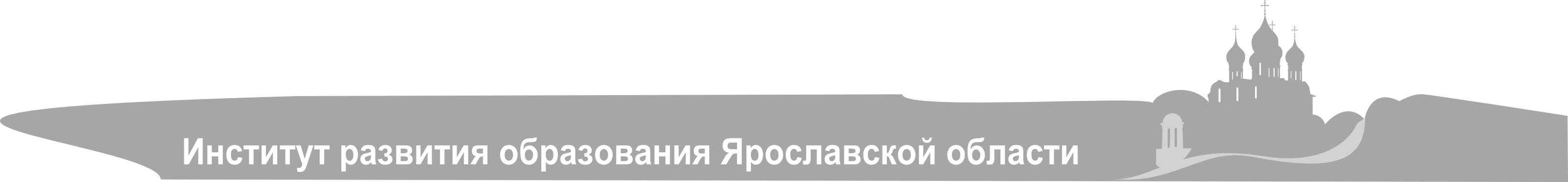 Методика работы с текстами
Письменные (текстовые источники)
Визуальные (портреты, бытовые картины, карикатуры, фотографии, реконструкции костюма и внешнего вида и другого рода изображения).
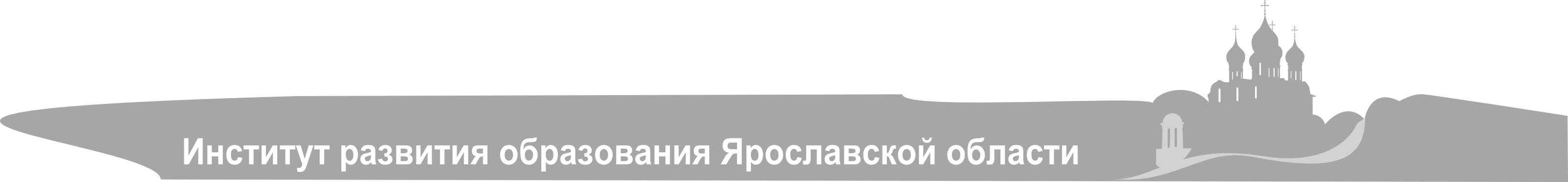 Письменные
1.	Описать документ одним-двумя предложениями.
2.	Описать или отметить следующею информацию:  кто, где, когда,  что, приняв во внимание сведения о людях, о времени, о местах, об идеях.
3.	Подчеркнуть всё, что вы не знаете или не понимаете. Найти информацию об этом в справочнике.
4.	Изучить документ и определить, когда он был написан.
5.	 Ответить на вопросы:
•	Насколько можно доверять этому документу? С какой точки зрения, с какой перспективы он оценивает события?
•	Какие вопросы вызывает у вас этот документ?
•	В чём важность или значение этого документа?
•	Как вы собираетесь записать свои выводы? Что вы собираетесь с ними делать? Как они помогают формулировать собственную точку зрения на то, что произошло, почему произошло и какие последствия имело?
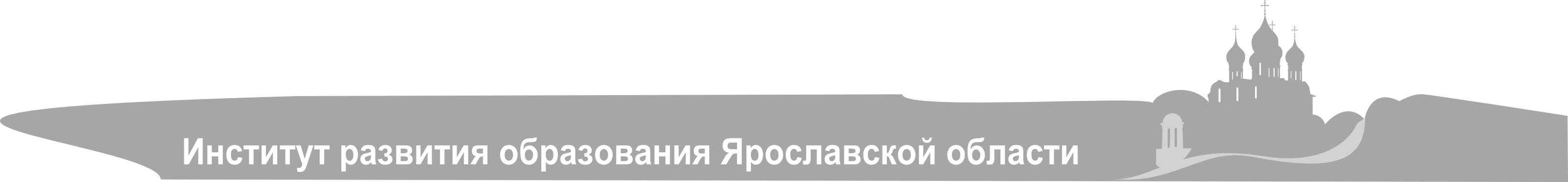 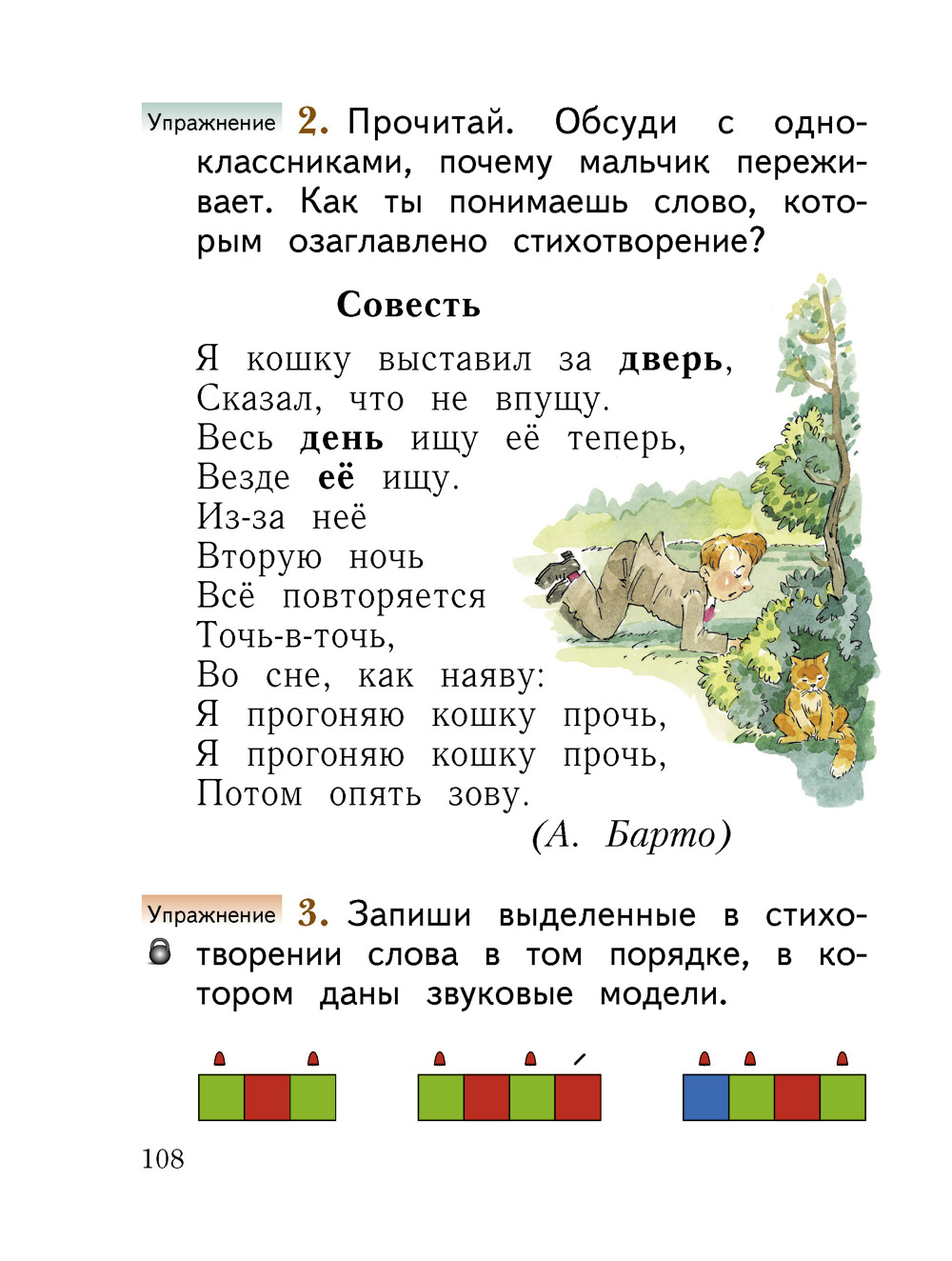 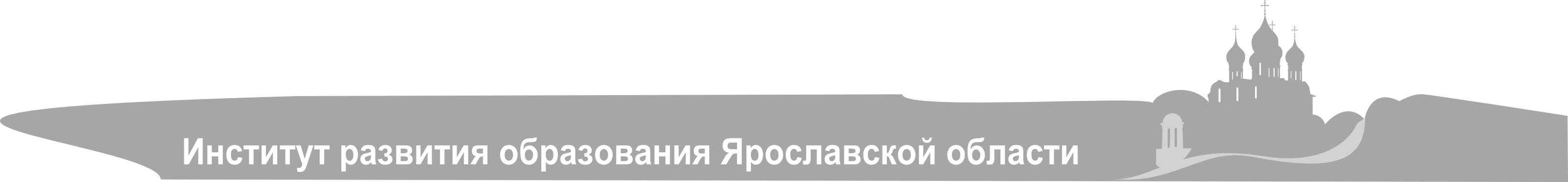 Визуальные источники
1.	Обратите внимание на людей (кто они, сколько их, как фигуры людей соотносятся на изображении).
2.	Выделите особенности композиции, (какие средства использовал автор для привлечения внимание зрителей на определённые объекты, какие формы и линии в изображении преобладают, застывшие или открытые, как достигается ощущения движения).  
3.	Определите, кто конкретно изображён, каков сюжет произведения, что происходит на картине. Следует обратить особое внимание на символику изображения (корона-символ власти, выражение лиц персонажей, их жесты, использование различных предметов и т. д.).
4.	Определите, каковы были намерения художника, какие чувства он хотел пробудить у зрителя, какими средствами он добивается этого
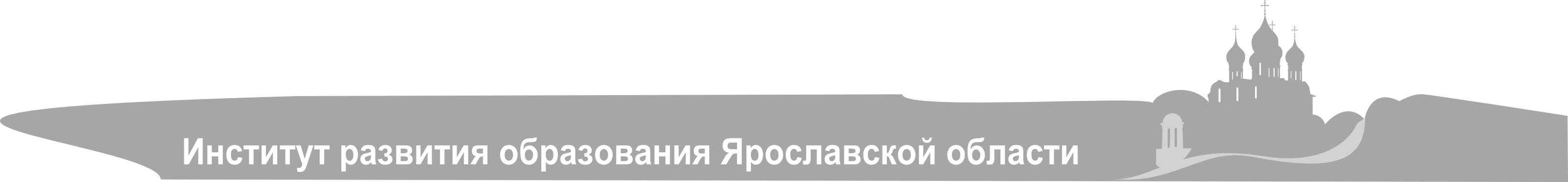 Визуальные источники
Как обычно идет рассматривание картины?
	Кто нарисован на картине?
	Кто лежит на коленях у героя?
	Где происходит действие?
	
Помогут ли эти вопросы ответить на главный вопрос: Почему картина называется «Вдвоем»?
	Предложим рассмотреть картину 
	по-другому:
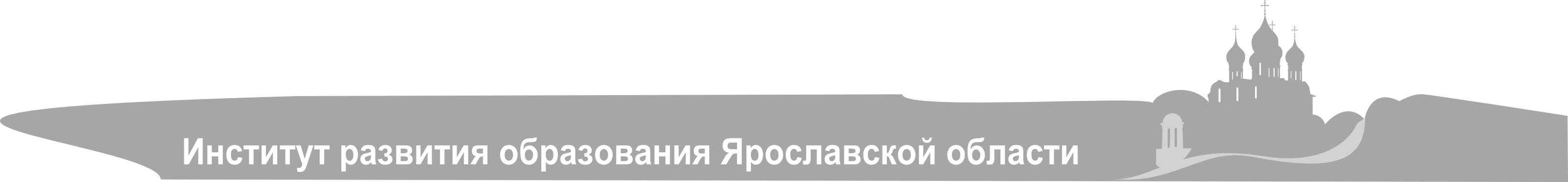 Визуальные источники
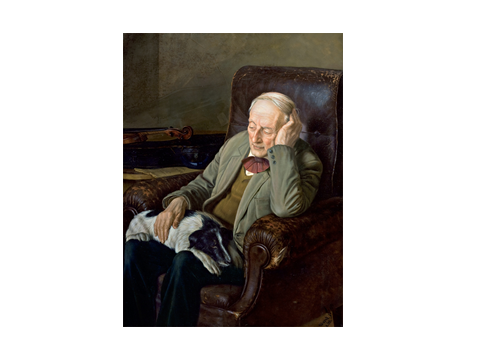 Какое чувство вызывает герой картины?
	Чего ему не хватает в жизни?
	В чем он нуждается?
	Чтобы ответить на этот вопрос, нужно обратить внимание на другие детали картины: поза, выражение лица, одежда, возраст героев. 
	Посоветуйтесь друг с другом и предложите свои ответы
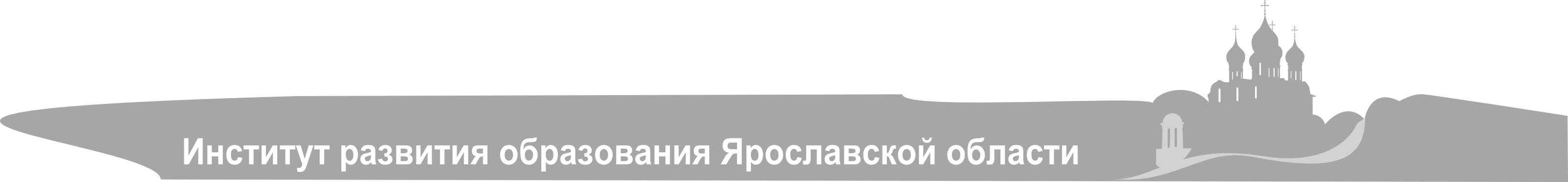 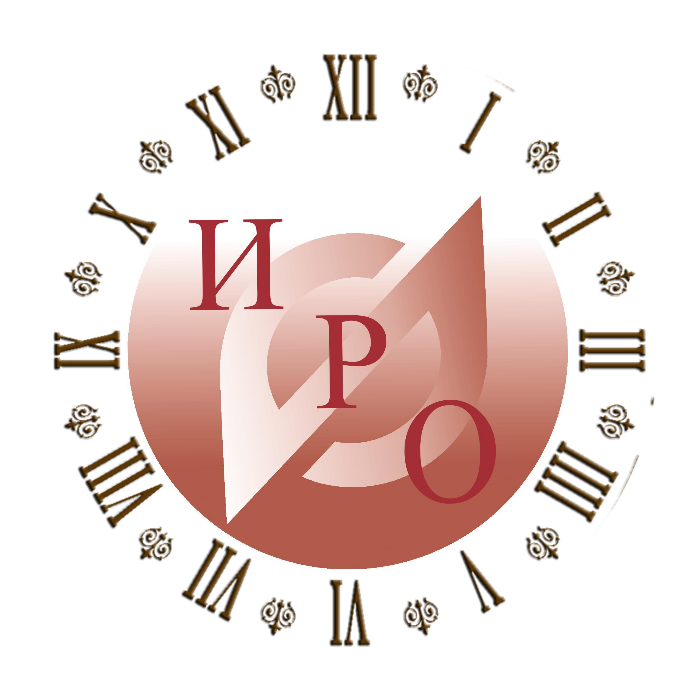 Время профессионального роста
Благодарю за внимание
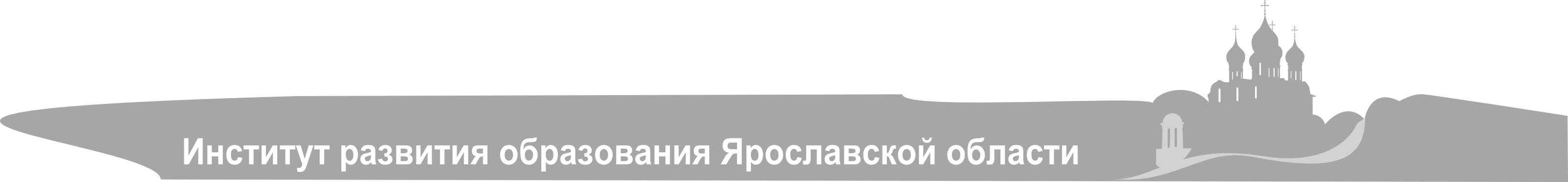 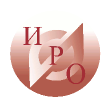 Образование без границ
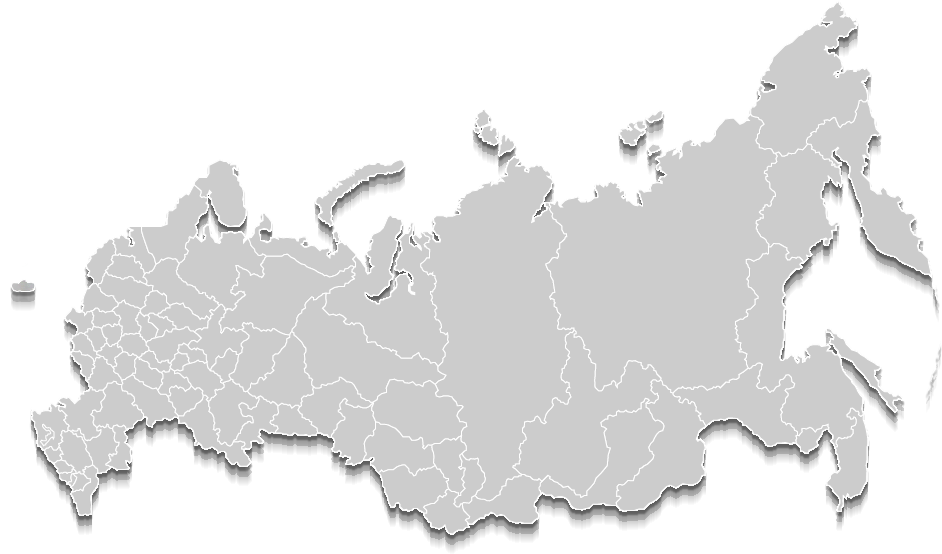 Контактная информация:
Россия г. Ярославль, ул. Богдановича, 16 
Тел.: +7 (4852) 21-06-83 
Сайт: www.iro.yar.ru
E-mail: rcnit@iro.yar.ru
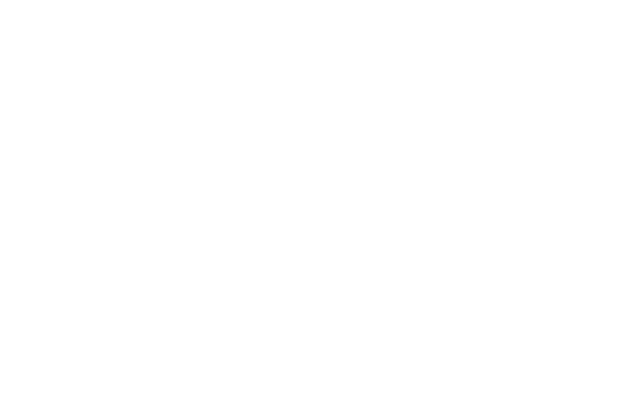 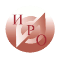 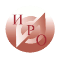 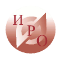 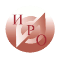 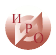 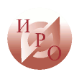 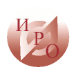 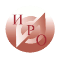 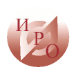 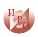 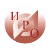 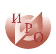 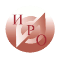 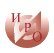 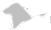 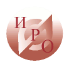 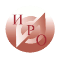 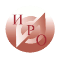 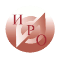 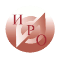 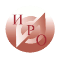 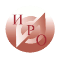 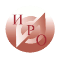